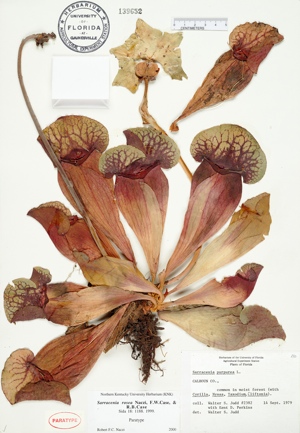 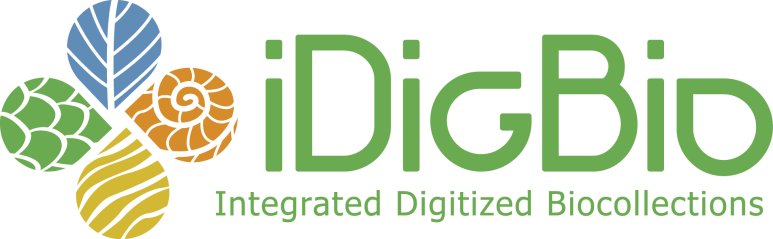 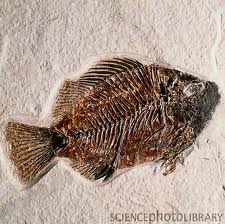 Welcome to 
Summit II
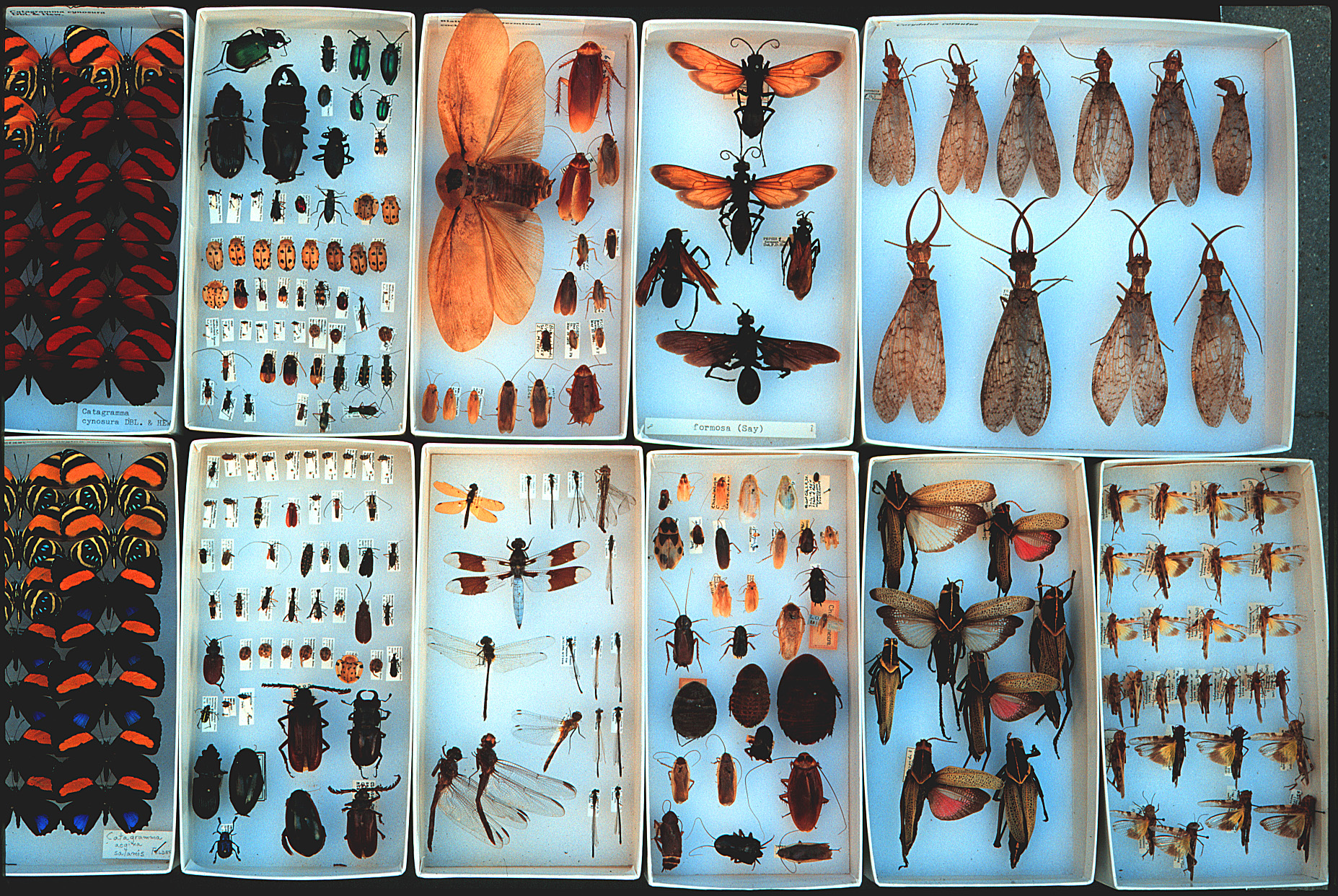 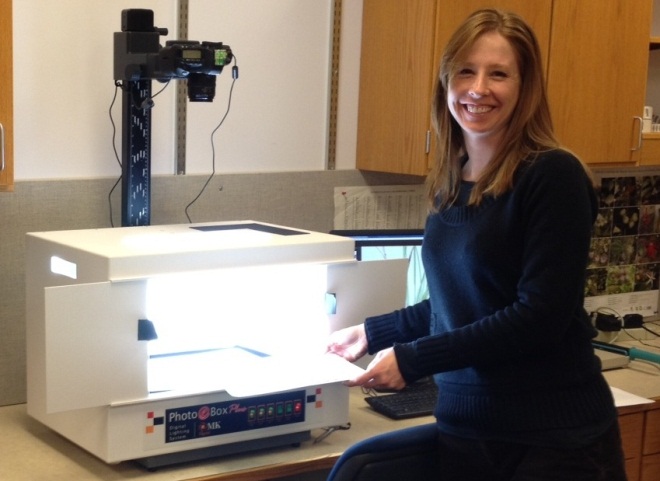 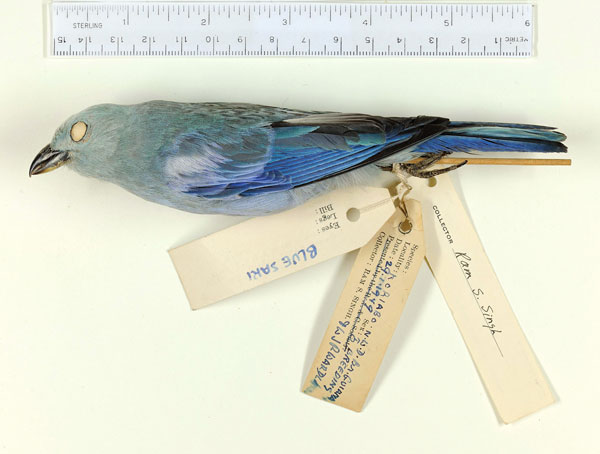 University of Florida 
Florida State University
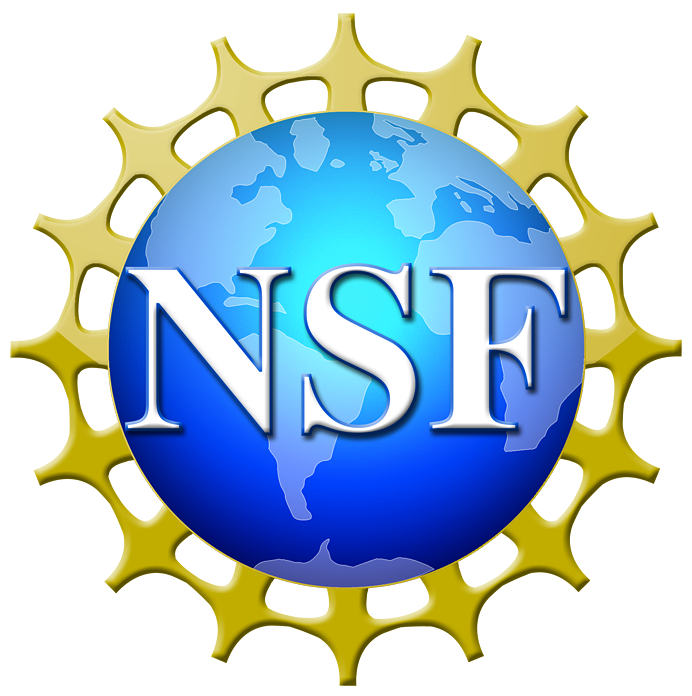 NSF EF-1115210
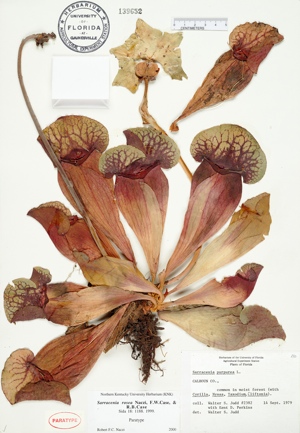 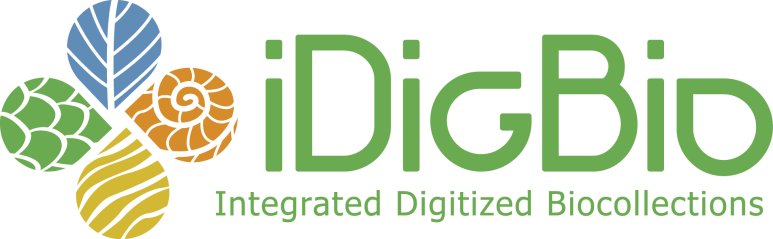 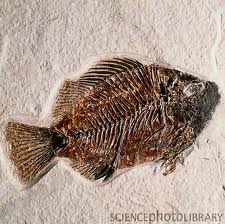 Welcome to 
Summit II
University of Florida
Larry Page
Jose Fortes
Bruce MacFadden
Pam Soltis 
Florida State University
Greg Riccardi
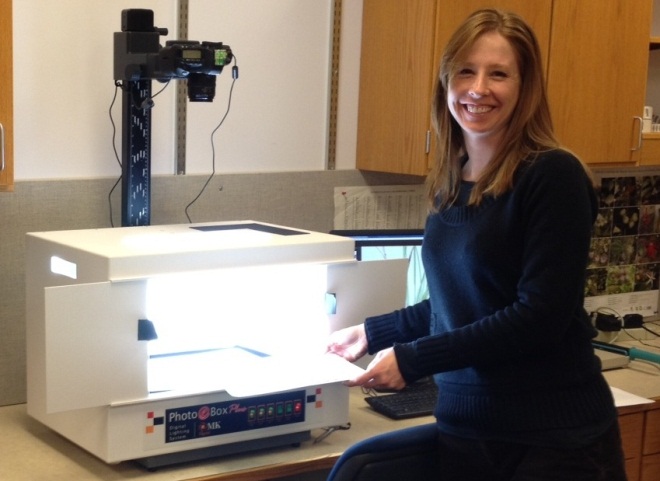 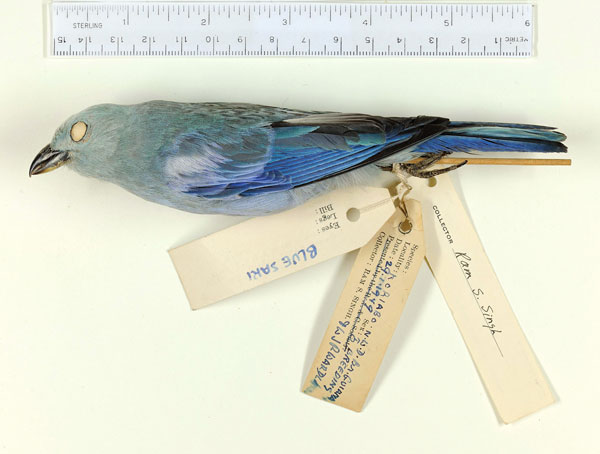 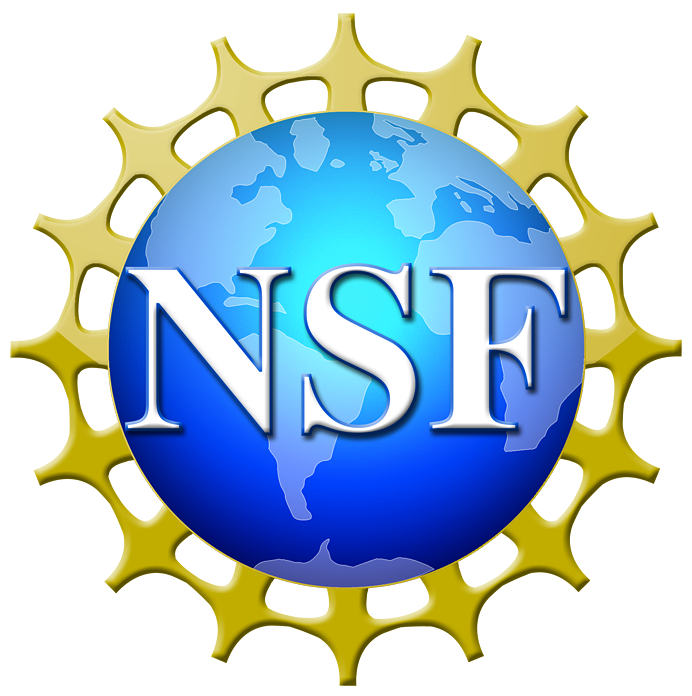 NSF EF-1115210
Advancing Digitization of Biodiversity Collections
Facilitate use of biodiversity data to address environmental and economic  
          challenges
Researchers
Educators
General public, citizen scientists 
Policy-makers

Enable digitization of biodiversity collections data
Develop efficient and effective digitization standards and workflows 

Respond to cyberinfrastructure needs
Provide portal access to data in a cloud-computing environment

Develop research, education and outreach collaborations

Plan for long-term sustainability of the national digitization effort
Expand participation: partners and data sources
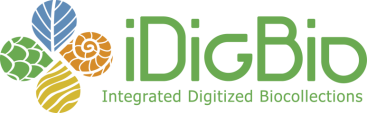 3
Advancing Digitization of Biodiversity Collections
Facilitate use of biodiversity data to address environmental and economic  
          challenges
Researchers
Educators
General public, citizen scientists 
Policy-makers


Enable digitization of biodiversity collections data – Greg Riccardi
Develop efficient and effective digitization standards and workflows 

Respond to cyberinfrastructure needs
Provide portal access to data in a cloud-computing environment

Develop research, education and outreach collaborations

Plan for long-term sustainability of the national digitization effort
Expand participation: partners and data sources
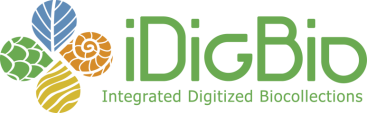 4
Advancing Digitization of Biodiversity Collections
Facilitate use of biodiversity data to address environmental and economic  
          challenges
Researchers
Educators
General public, citizen scientists 
Policy-makers


Enable digitization of biodiversity collections data – Greg Riccardi
Develop efficient and effective digitization standards and workflows 

Respond to cyberinfrastructure needs – Jose Fortes
Provide portal access to data in a cloud-computing environment

Develop research, education and outreach collaborations

Plan for long-term sustainability of the national digitization effort
Expand participation: partners and data sources
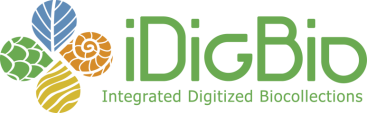 5
Advancing Digitization of Biodiversity Collections
Facilitate use of biodiversity data to address environmental and economic  
          challenges
Researchers
Educators
General public, citizen scientists 
Policy-makers


Enable digitization of biodiversity collections data – Greg Riccardi
Develop efficient and effective digitization standards and workflows 

Respond to cyberinfrastructure needs – Jose Fortes
Provide portal access to data in a cloud-computing environment

Develop research, education and outreach collaborations – Bruce MacFadden 							& Pam Soltis
Plan for long-term sustainability of the national digitization effort
Expand participation: partners and data sources
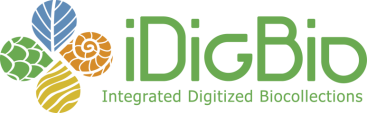 6
Advancing Digitization of Biodiversity Collections
Facilitate use of biodiversity data to address environmental and economic  
          challenges
Researchers
Educators
General public, citizen scientists 
Policy-makers


Enable digitization of biodiversity collections data – Greg Riccardi
Develop efficient and effective digitization standards and workflows 

Respond to cyberinfrastructure needs – Jose Fortes
Provide portal access to data in a cloud-computing environment

Develop research, education and outreach collaborations – Bruce MacFadden 							& Pam Soltis
Plan for long-term sustainability of the national digitization effort
Expand participation: partners and data sources	– L. Page, et al.
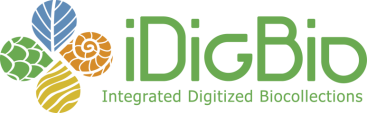 7
iDigBio TEAM
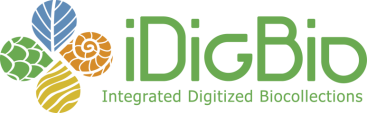 Larry Page, Lead PI
Greg Riccardi, Director for Informatics
Jose Fortes, Director for Cyberinfrastructure
Bruce MacFadden, Director for Education and Outreach
Pam Soltis, Director for Research
David Jennings, Project Manager
Joanna McCaffrey, Biodiversity Informatics Manager
Austin Mast, Senior Personnel
Renato Figueiredo, Senior Personnel
Andrea Matsunaga, Senior Personnel
Alex Thompson, Kevin Love, Matt Collins, IT Experts
Gil Nelson & Deb Paul, Digitization Specialists
Betty Dunckel, Informal Science Education
Shari Ellis, Evaluation
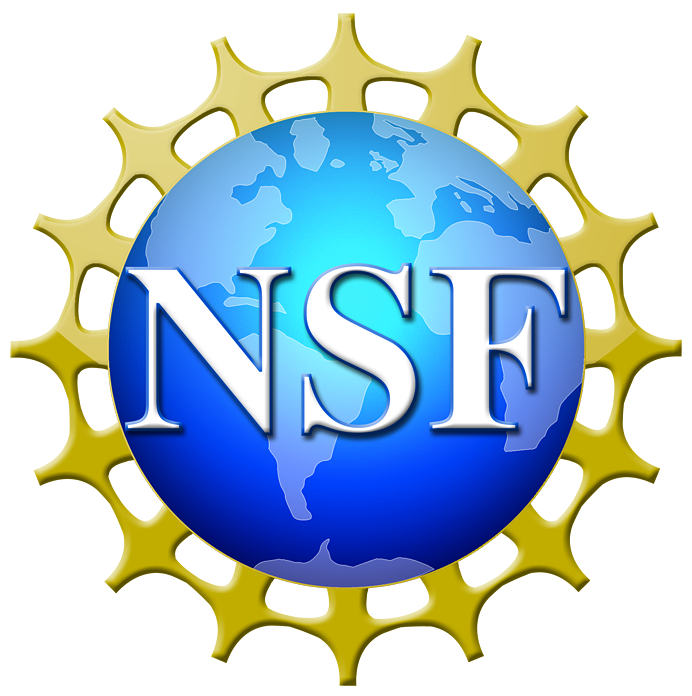 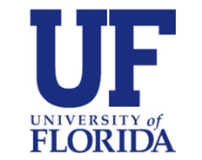 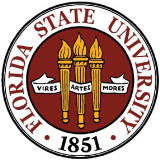 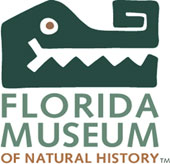 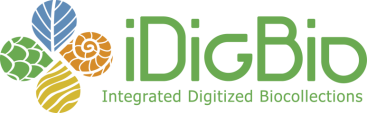 Seven Thematic Collections Networks (TCNs)

InvertNet: An Integrative Platform for Research on Environmental Change, Species Discovery and    
   	Identification (Illinois Natural History Survey, University of Illinois) http://invertnet.org

Plants, Herbivores, and Parasitoids: A Model System for the Study of Tri-Trophic Associations 	(American Museum of Natural History) http://tcn.amnh.org

North American Lichens and Bryophytes: Sensitive Indicators of Environmental Quality and Change 	(University of Wisconsin – Madison) http://symbiota.org/nalichens/index.php  		http://symbiota.org/bryophytes/index.php

Digitizing Fossils to Enable New Syntheses in Biogeography-Creating a PALEONICHES-TCN (University of 	Kansas) 

The Macrofungi Collection Consortium: Unlocking a Biodiversity Resource for Understanding Biotic 	Interactions, Nutrient Cycling and Human Affairs (New York Botanical Garden) 
	http:/www.nybg.org/science/new_20120723.php

Mobilizing New England Vascular Plant Specimen Data to Track Environmental Change (Yale University) 
	http://herbarium.peabody.yale.edu/NEVP

Southwest Collections of Arthropods Network (SCAN): A Model for Collections Digitization to Promote   
              Taxonomic and Ecological Research (Northern Arizona University) http://scanbugs.org/index.html
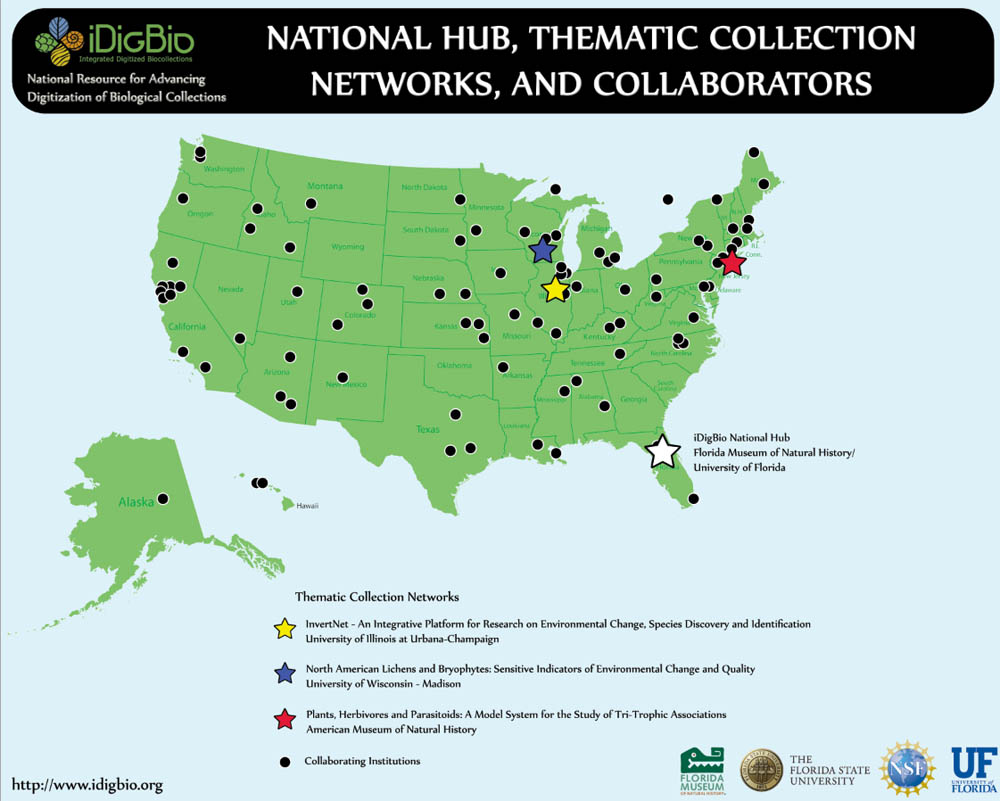 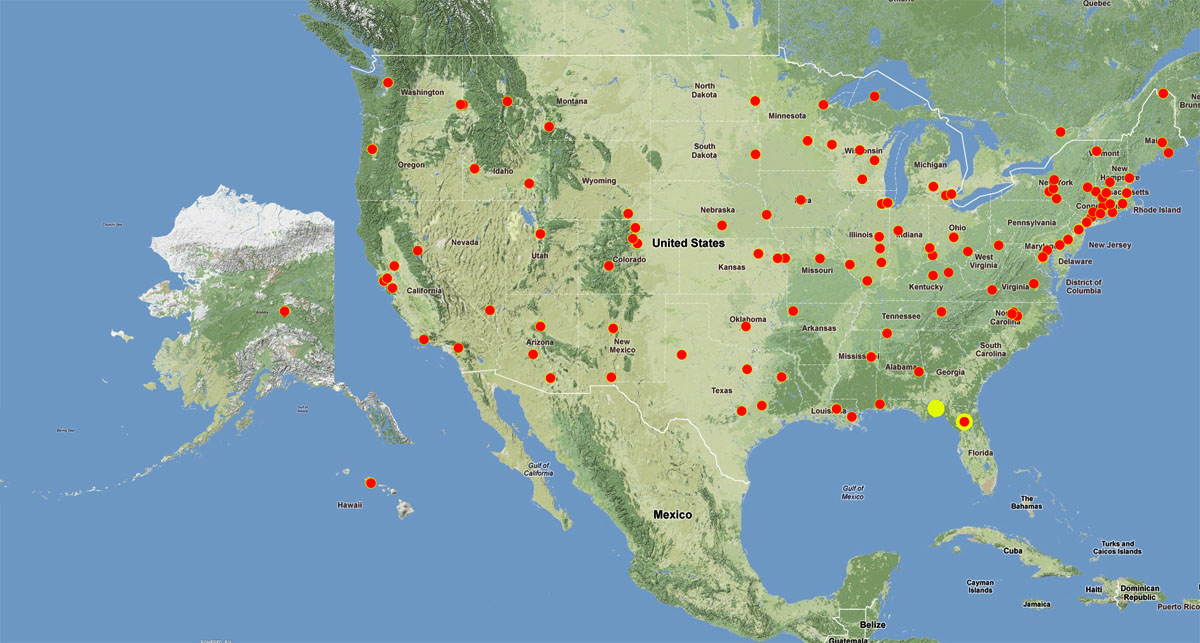 130 institutions
in 48 states
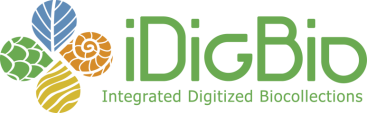 iDigBio:  Year 1 Building Teams and Cyberinfrastructure
Collections Community  &  IT Experts

Surveys, working groups, workshops, person-to-person
Reliance on standards and proven solutions

Continuous consultation with stakeholders

4 workshops in Year 1
6 workshops already in Year 2 
          a total of 239 individuals from 126 institutions
9-11 workshops proposed
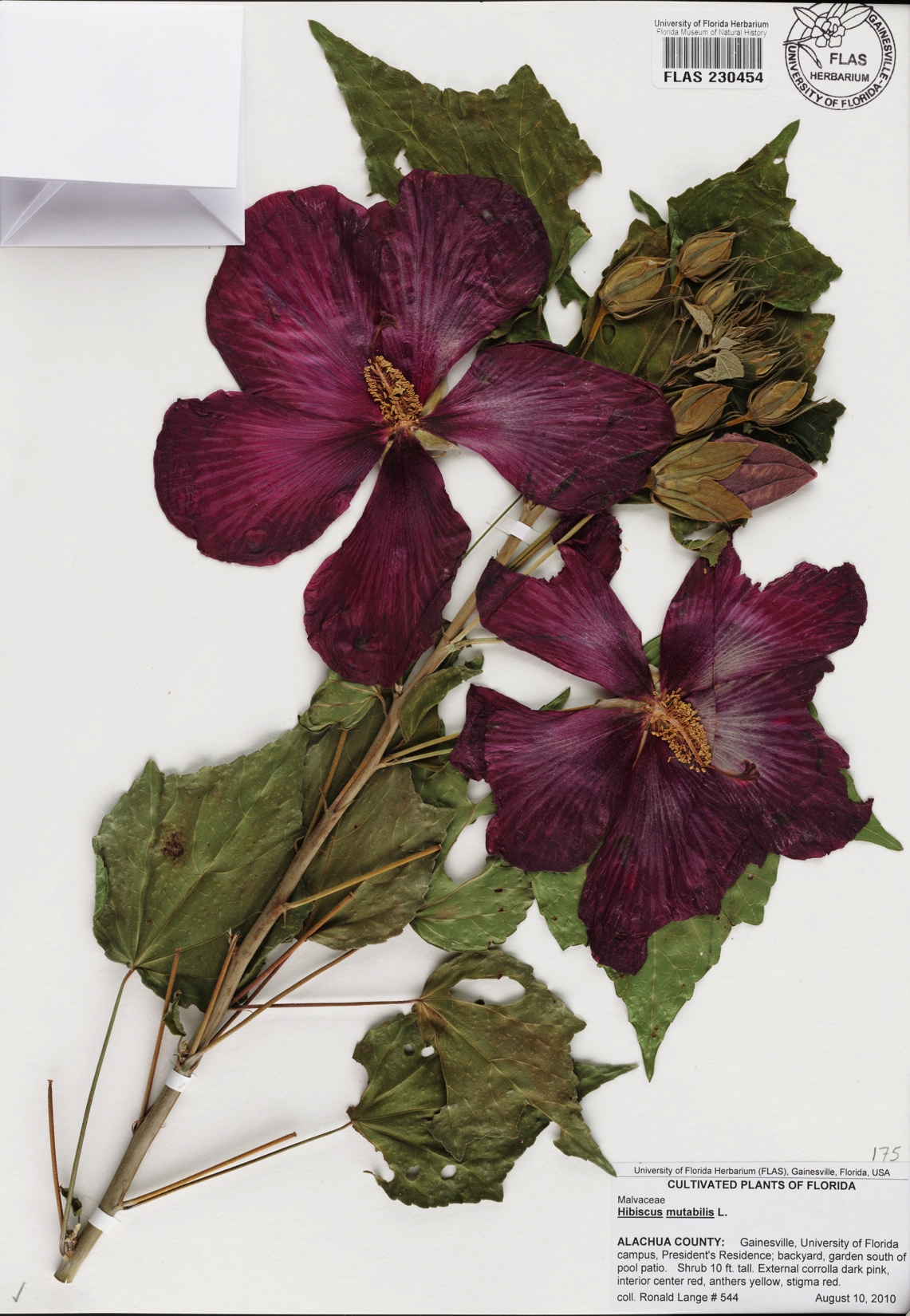 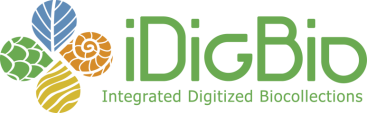 Active Working Groups
1.   	Augmenting OCR (aOCR)
2.   	Cyberinfrastructure
3.   	Developing Robust Object to Image to Data (DROID1)
4.   	Developing Robust Object to Image to Data (DROID2)
Developing Robust Object to Image to Data (DROID3)
Georeferencing Working Group (GWG)
Minimum Information Standards, Authority Files
Paleocollections
Public Participation in Digitization
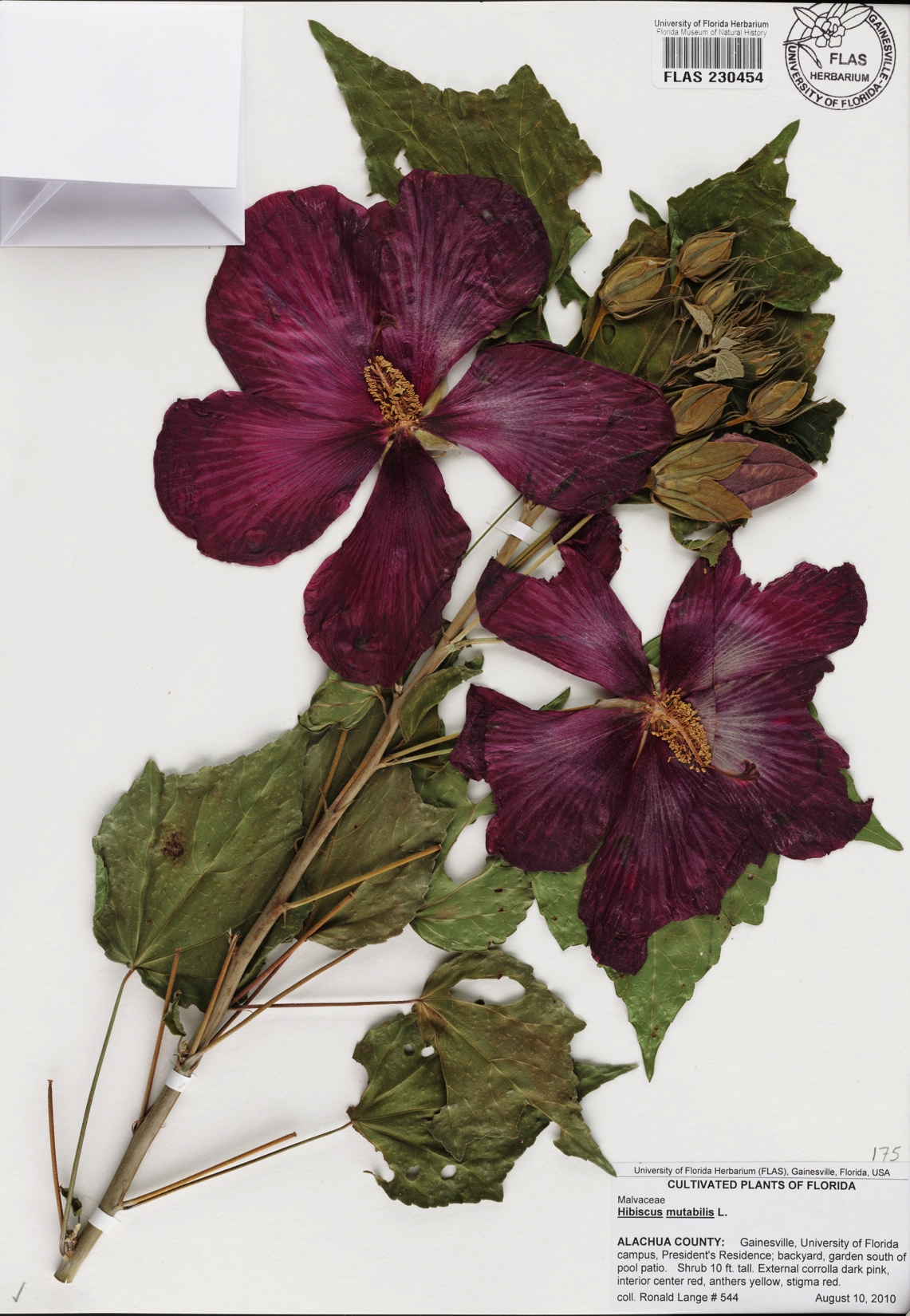 iDigBio Data Portal v.0
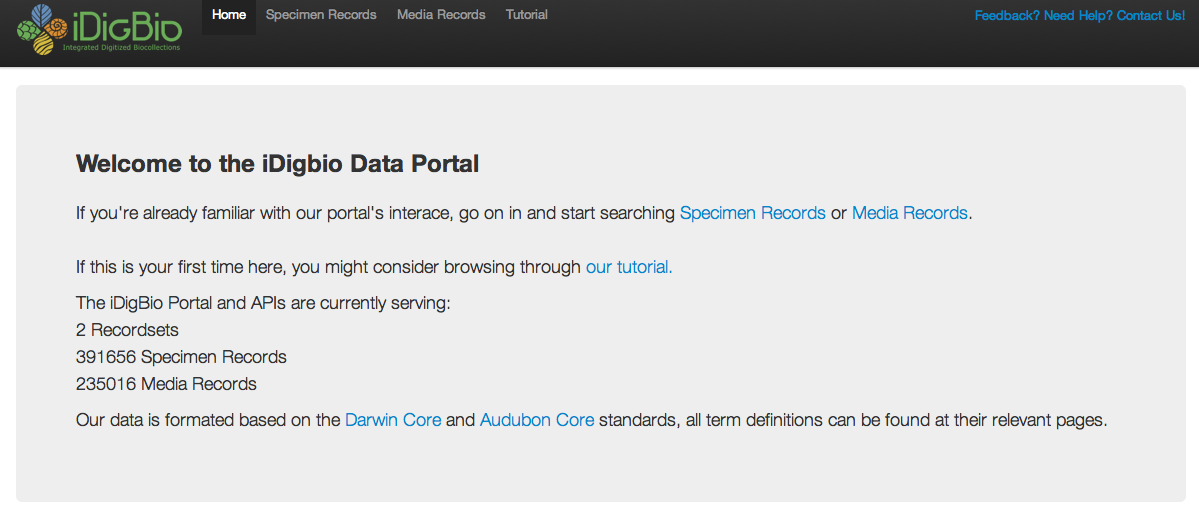 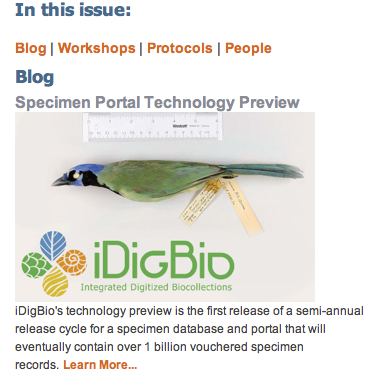 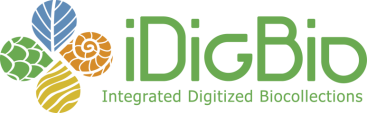 iDigBio:  Year 2
Continue Emphasis on Digitization and Cyberinfrastructure

And -
Develop research, educational, outreach opportunities
	and collaborations
Work to integrate with federal collections
Explore international opportunities
Long-term sustainability of national digitization effort
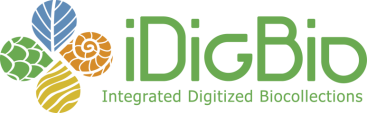 iDigBio:  Year 2
Continue Emphasis on Digitization and Cyberinfrastructure

And:
Develop research, educational, outreach opportunities
	and collaborations
Work to integrate with federal collections
Explore international opportunities
Long-term sustainability of national digitization effort

       Increasing activities with collections community
	            Symposium co-sponsored by NSCA at SPNHC in June
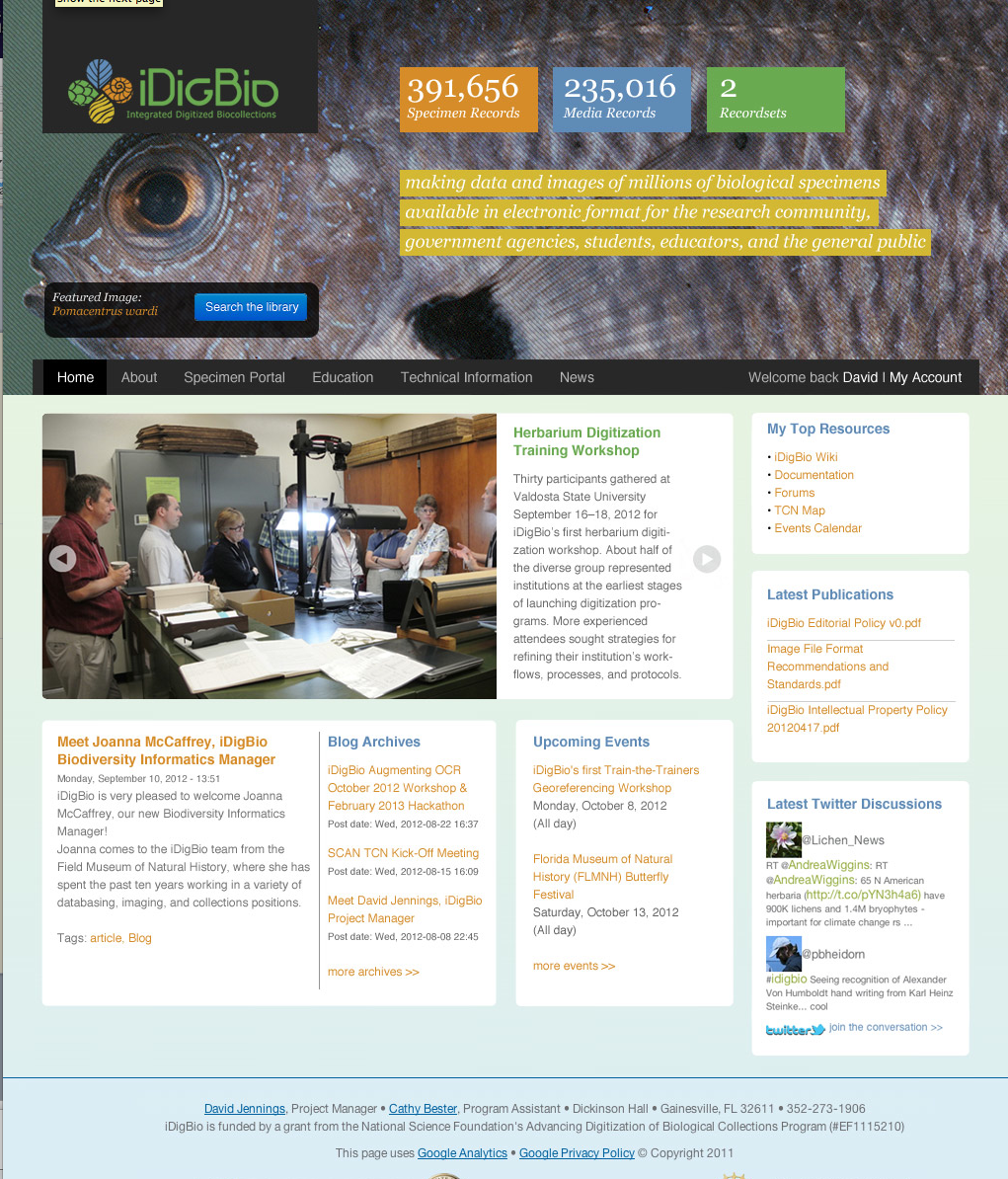 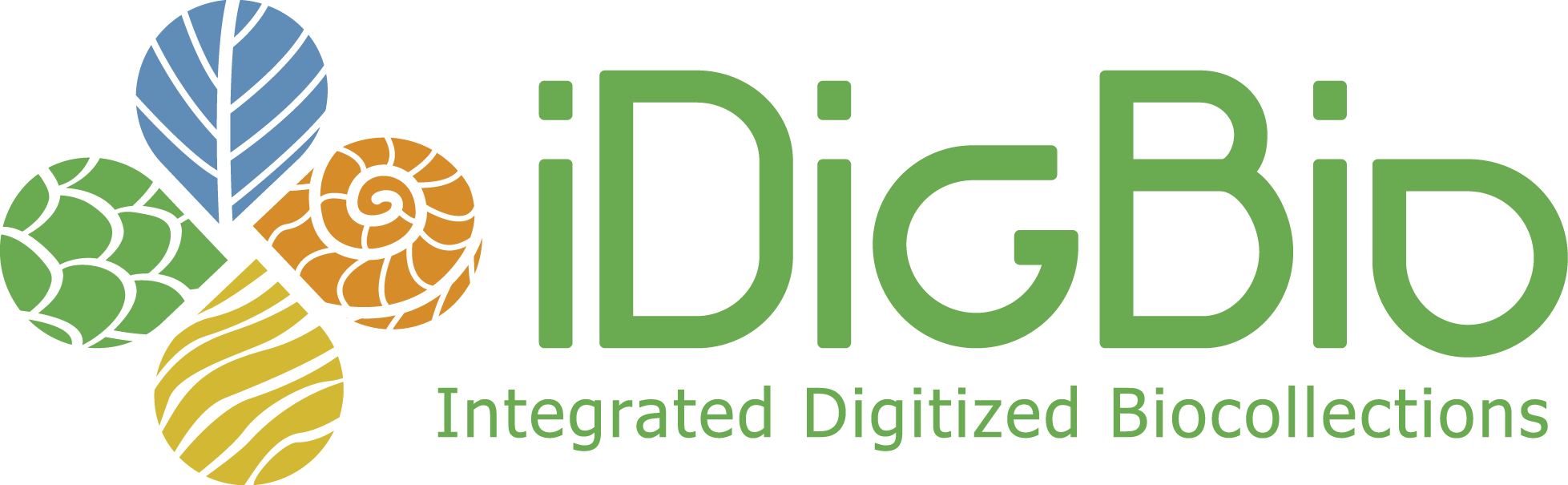 ‘Grand Challenges’
in science and in society
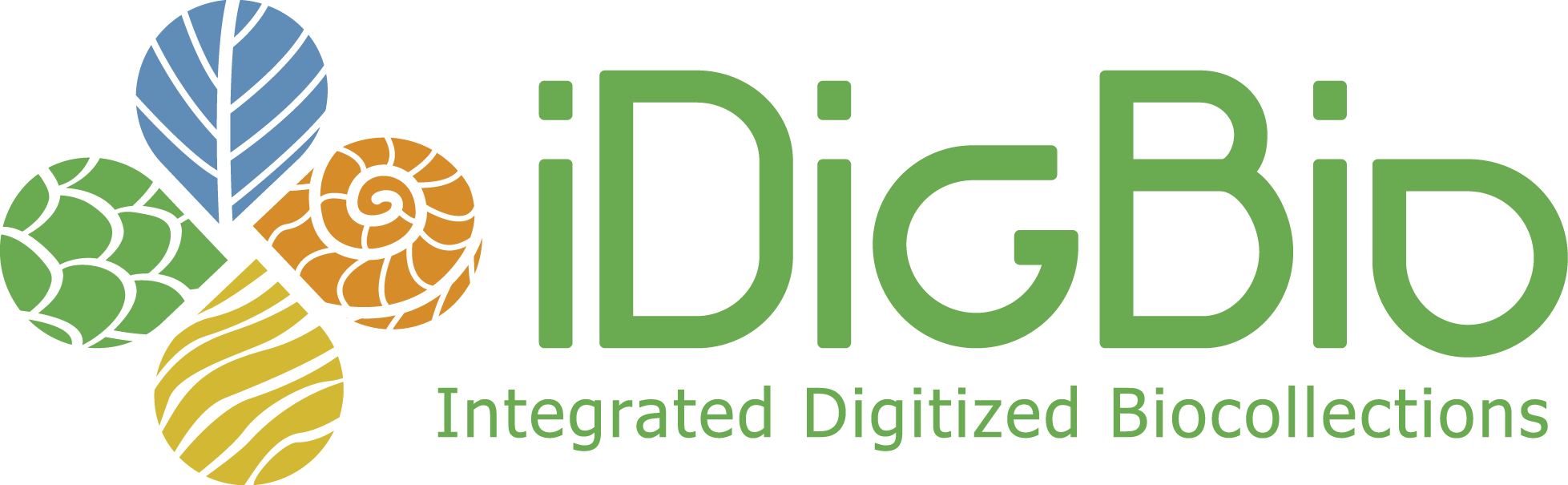 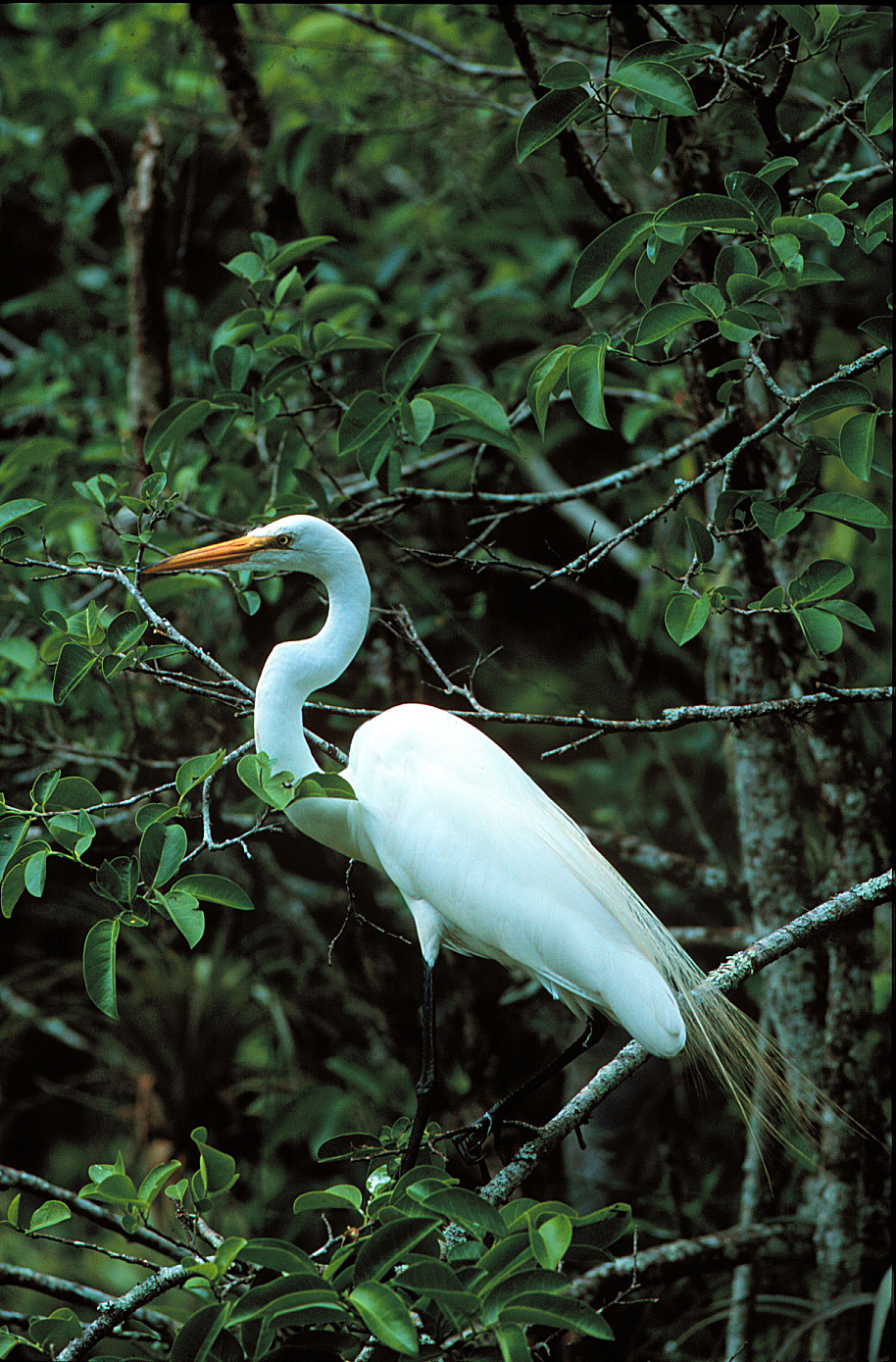 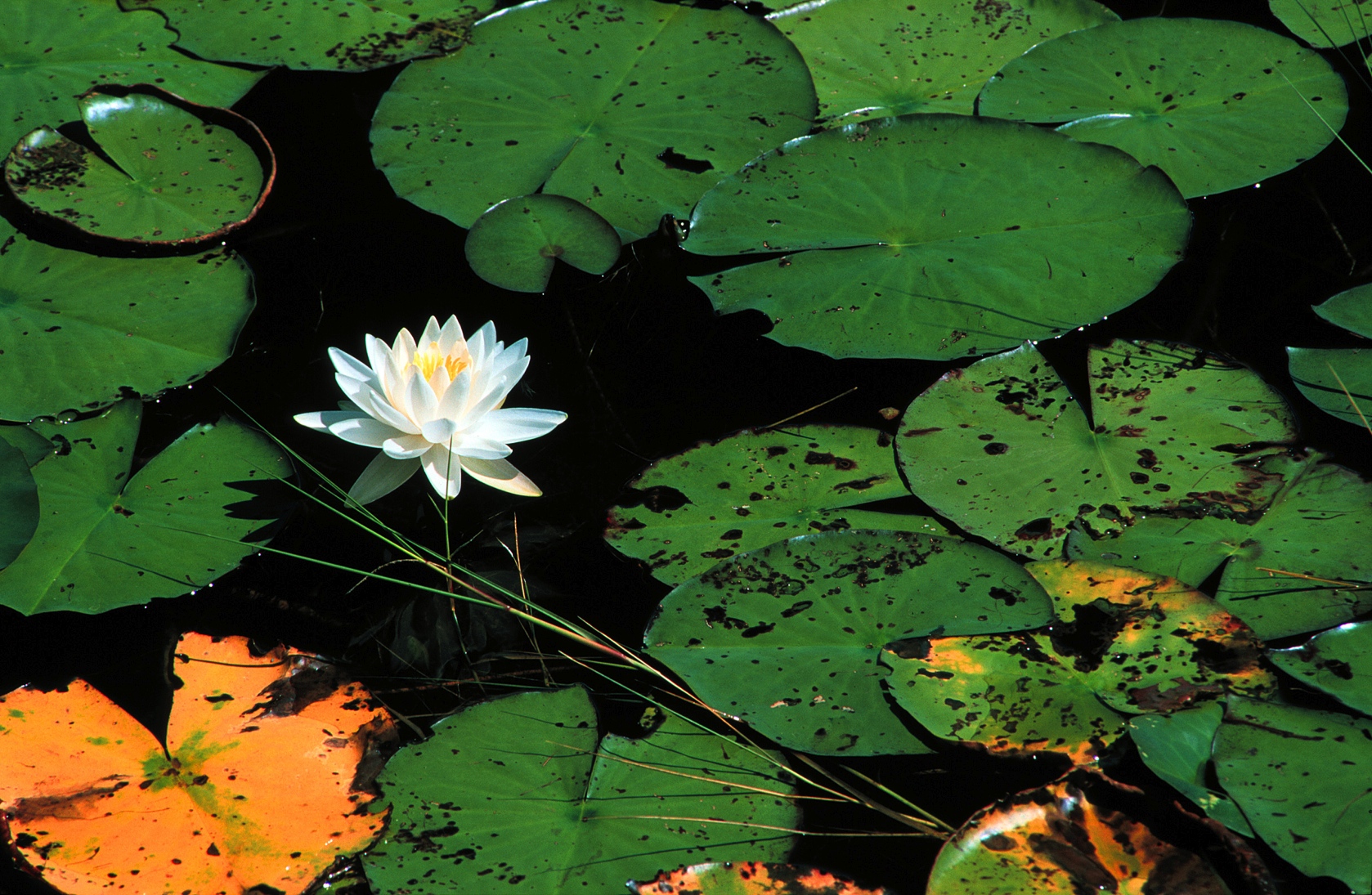 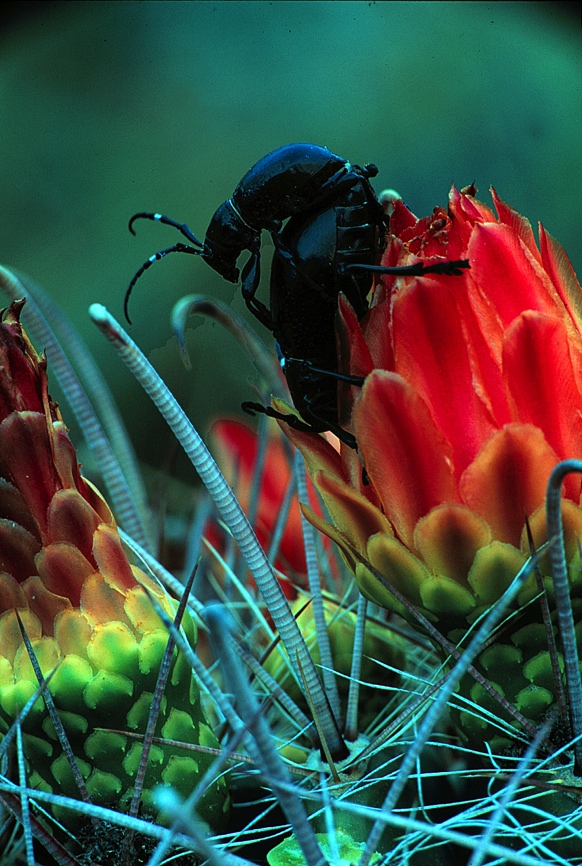 BIODIVERSITY
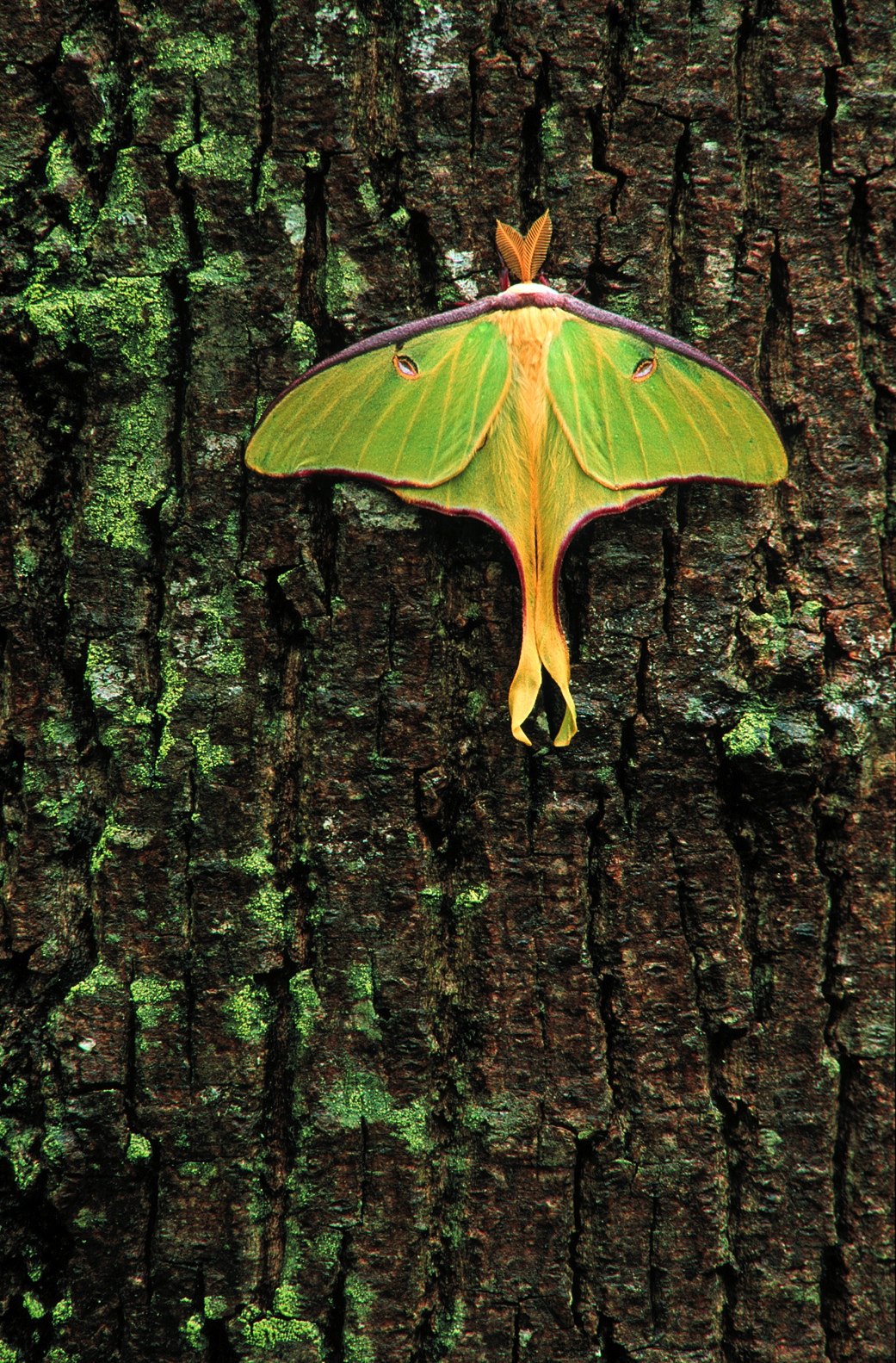 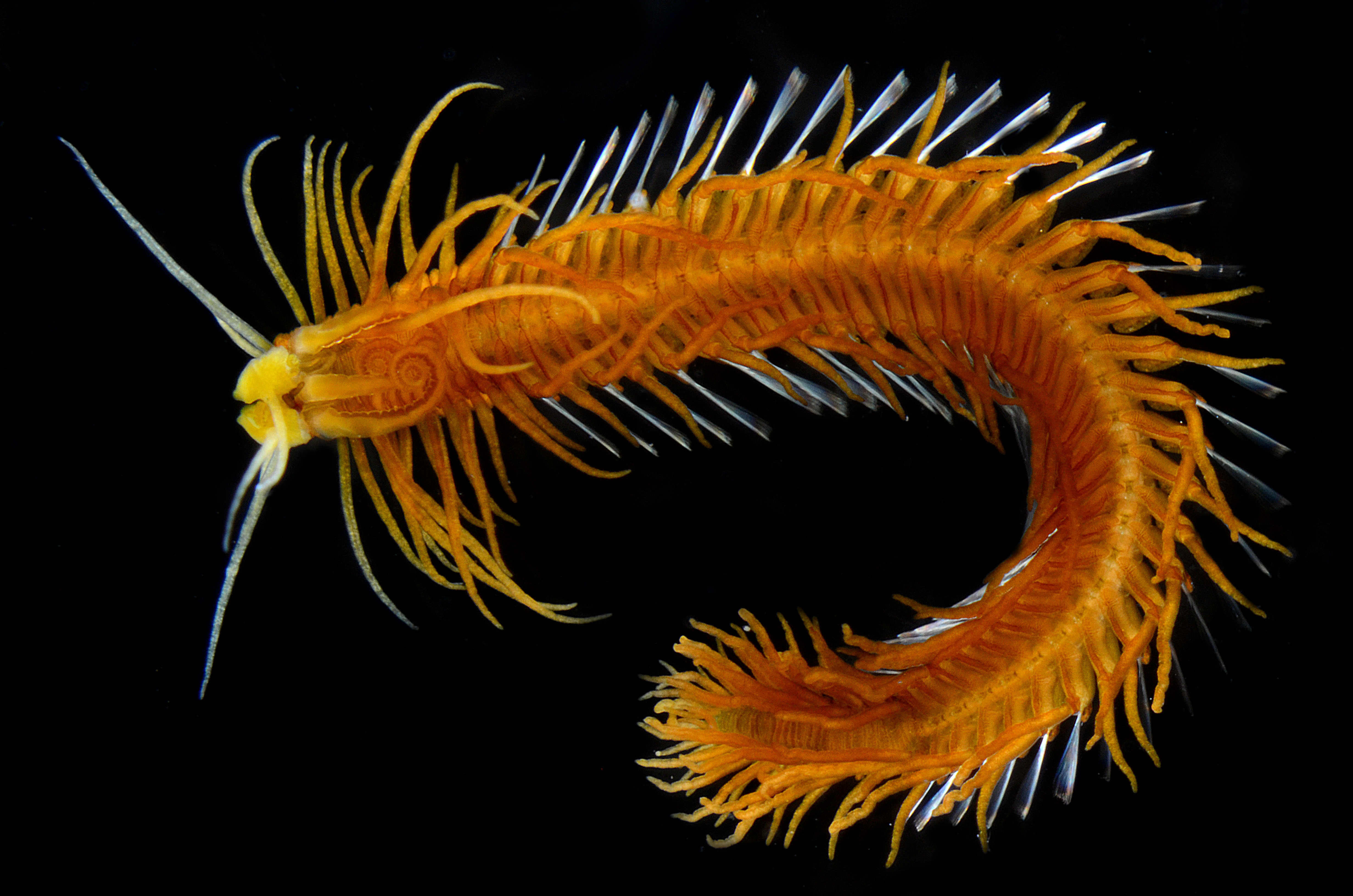 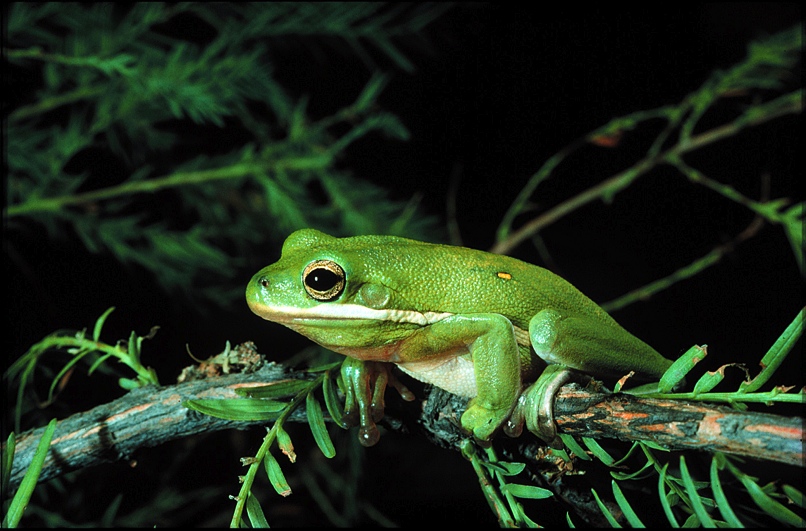 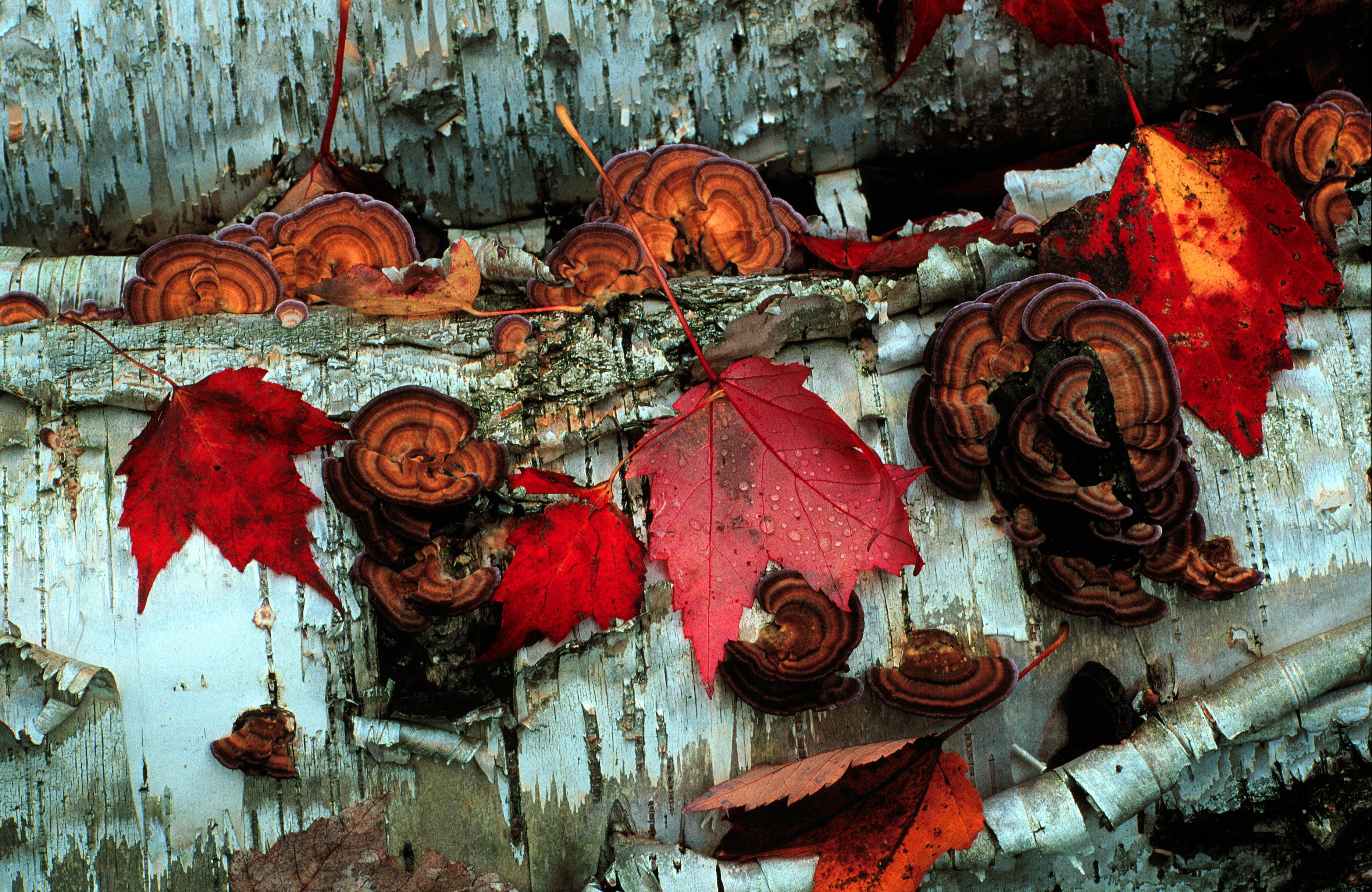 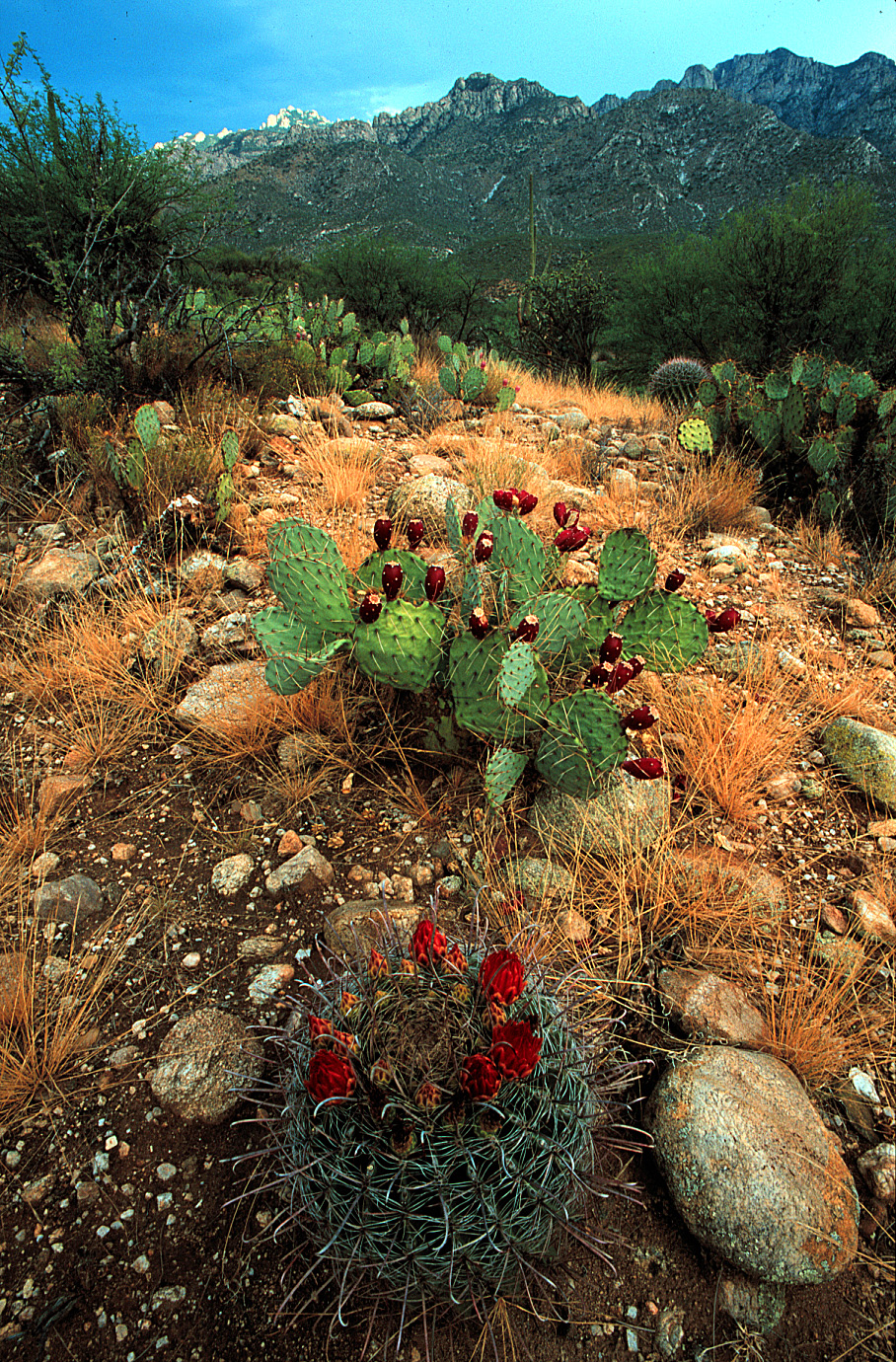 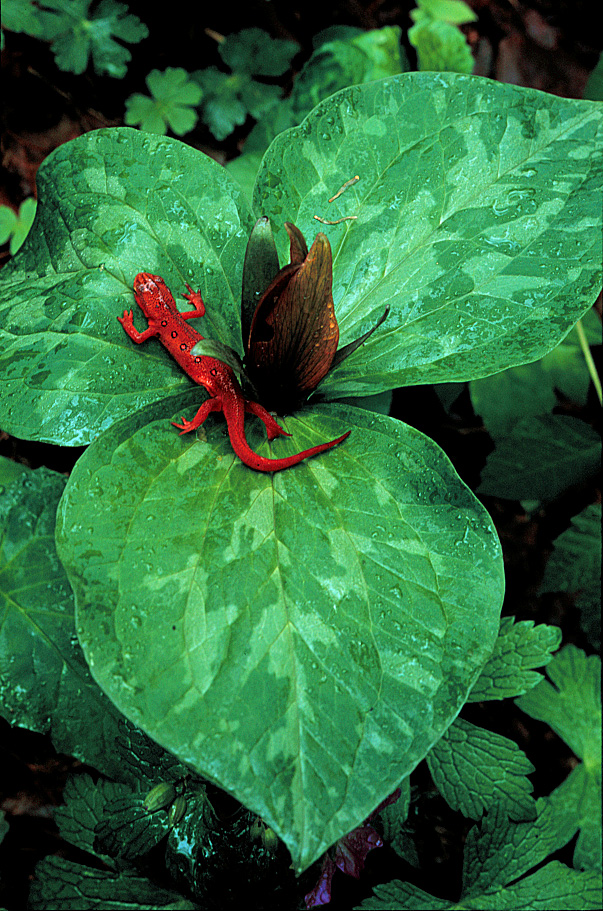 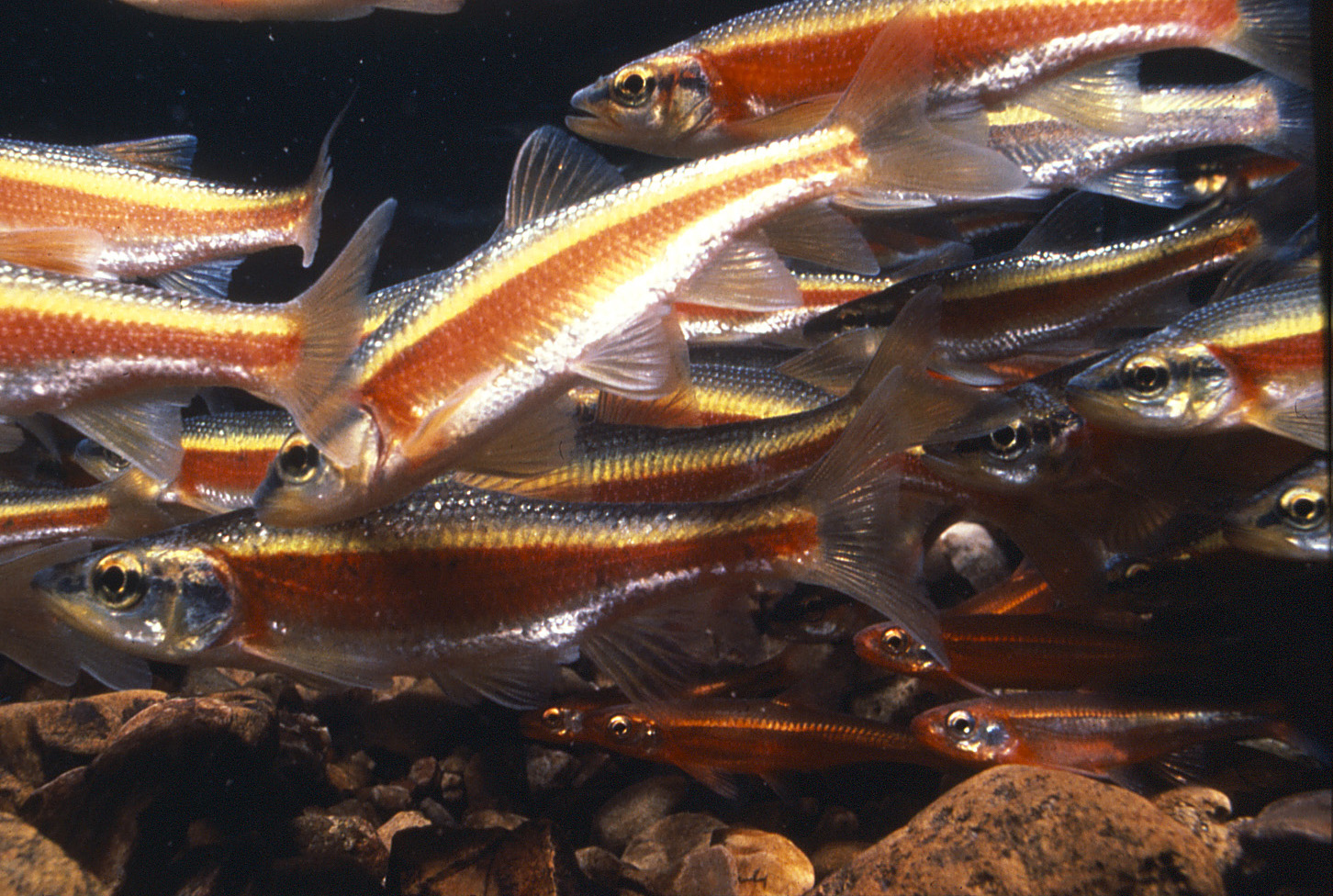 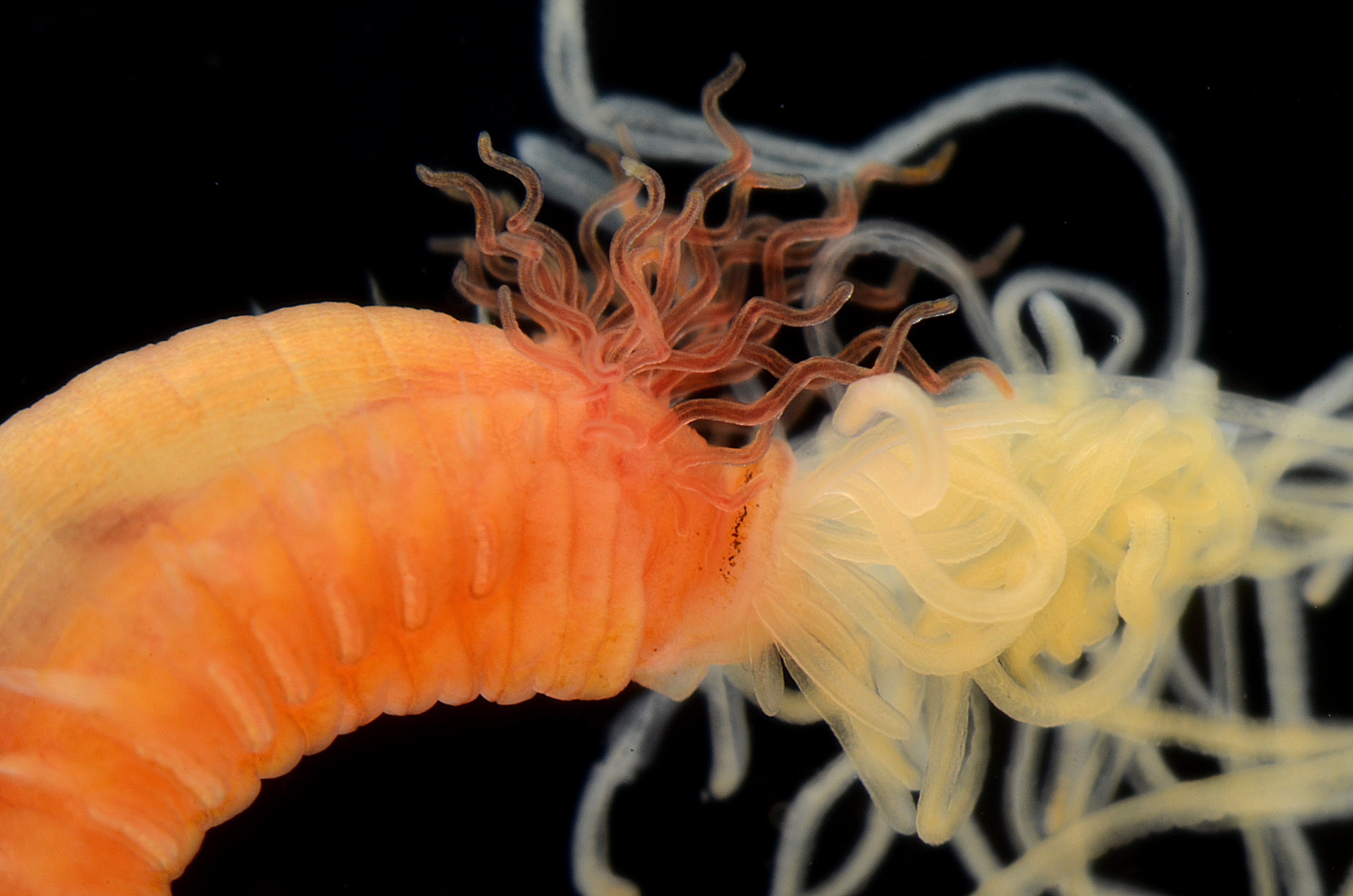 Photos: M. Jeffords
    & G. Paulay
‘Grand Challenges’
in science and in society
Species extinction and the degradation of ecosystems 
are proceeding rapidly -- and the pace is accelerating. 

The world is losing species at a rate that is 100 to 1000 
times faster than the natural extinction rate.
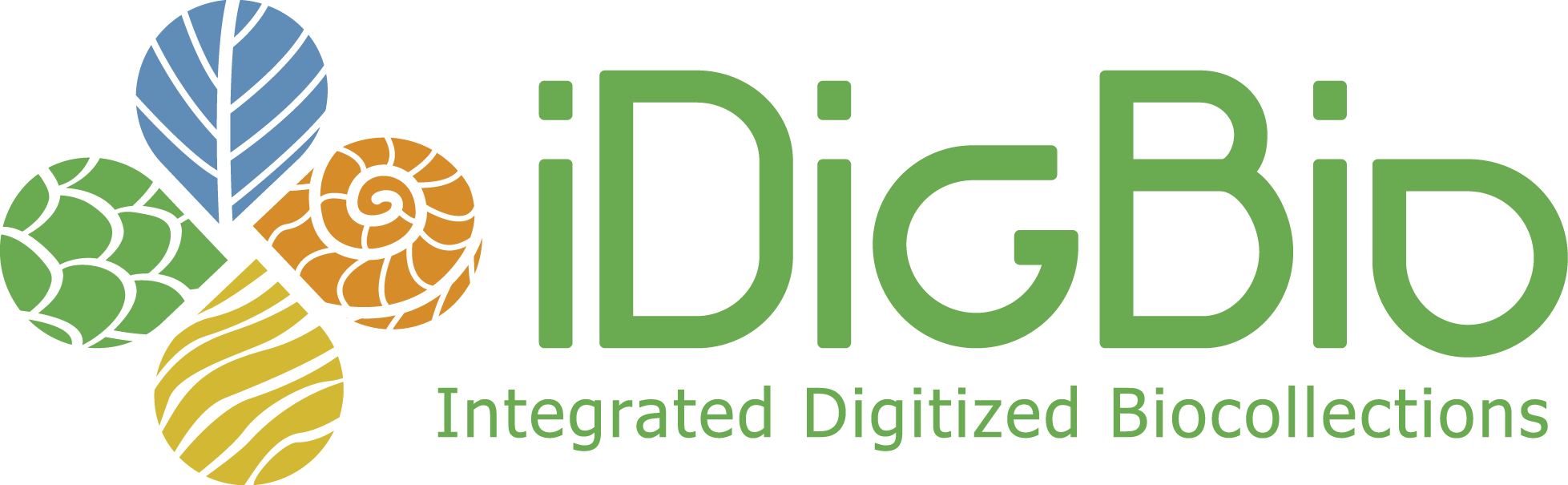 ‘Grand Challenges’
in science and in society
Species extinction and the degradation of ecosystems 
are proceeding rapidly and the pace is accelerating. 

The world is losing species at a rate that is 100 to 1000 
times faster than the natural extinction rate.
“The biodiversity crisis: Worse than climate change”
			United Nations 2012
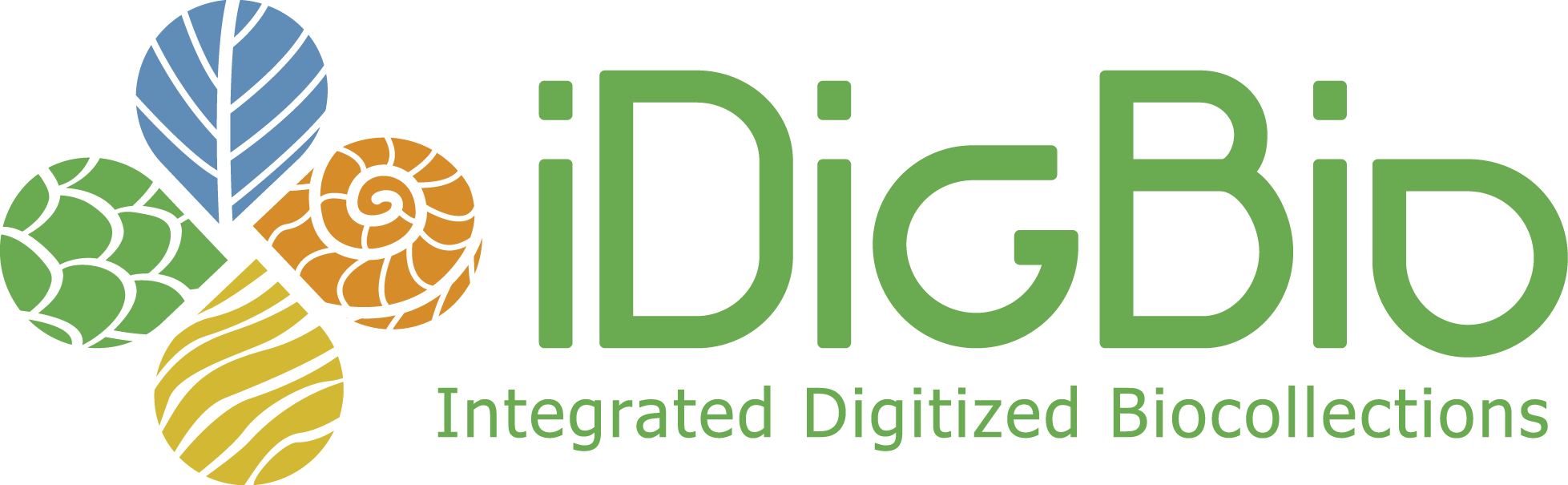 Advancing Digitization of Biodiversity Collections
Provide access to information that clearly and directly 
	documents the value of biodiversity to humans
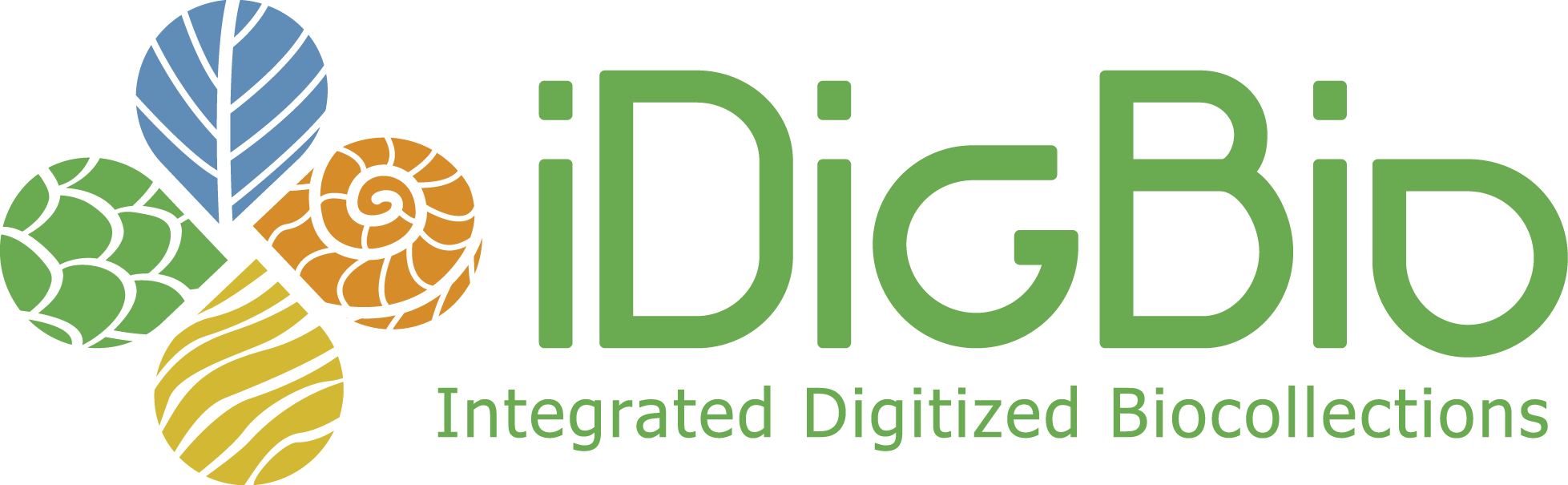 Advancing Digitization of Biodiversity Collections
Provide access to information that clearly and directly 
	documents the value of biodiversity to humans

UN established a new Biodiversity Panel equivalent to the UN
	panel on climate change

IPBES (Intergovernmental Platform for Biodiversity and Ecosystem Services)
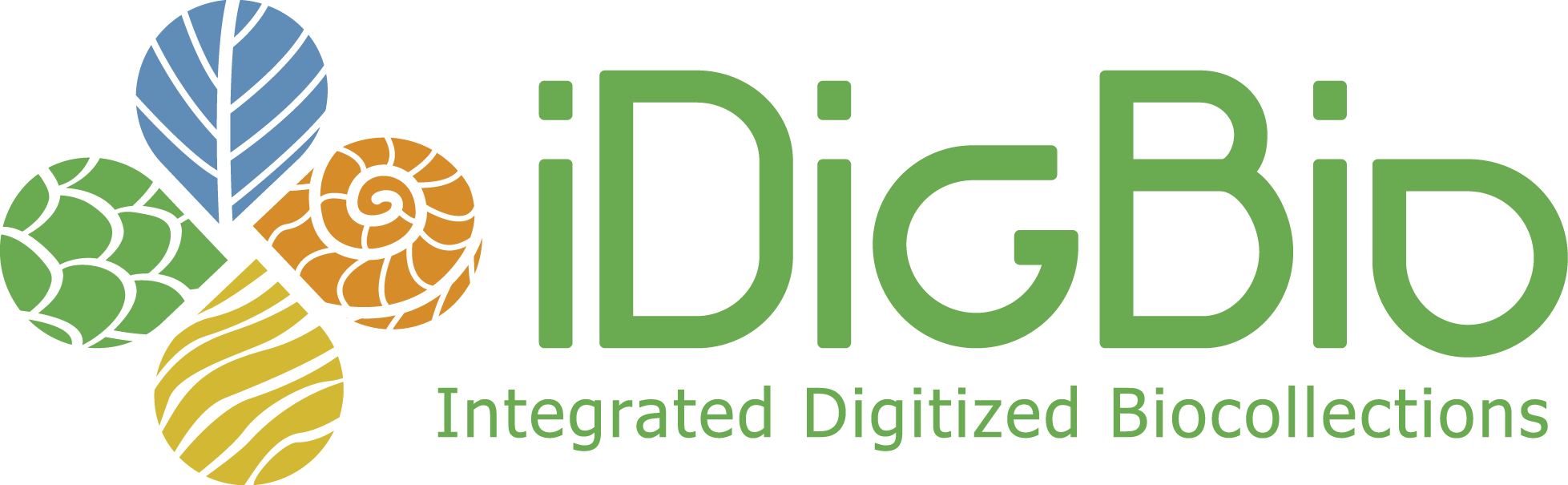 Advancing Digitization of Biodiversity Collections
Provide access to information that clearly and directly 
	documents the value of biodiversity to humans

Document the value of biological collections as a primary 
	source of that information

	iDigBio – Collections Community – AIBS – NSCA – SPNHC
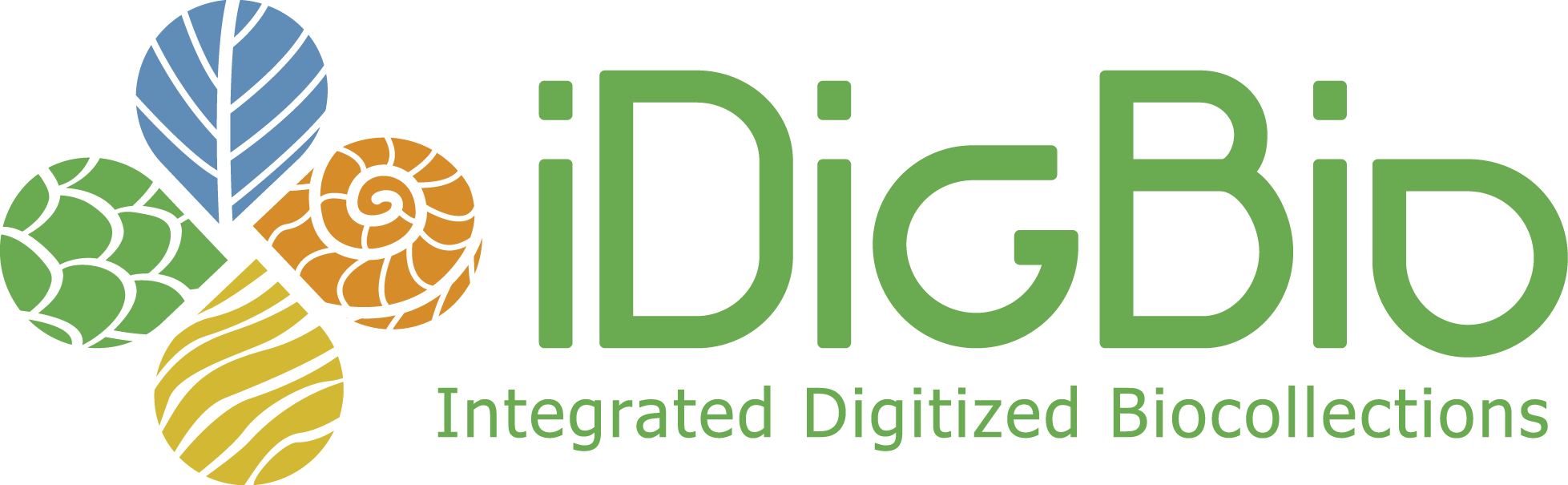 iDigBio TEAM
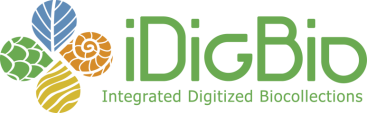 Larry Page, Lead PI
Jose Fortes, Director for Cyberinfrastructure
Greg Riccardi, Director for Informatics
Bruce MacFadden, Director for Education and Outreach
Pam Soltis, Director for Research
David Jennings, Project Manager
Joanna McCaffrey, Biodiversity Informatics Manager
Austin Mast, Senior Personnel
Renato Figueiredo, Senior Personnel
Andrea Matsunaga, Senior Personnel
Alex Thompson, Kevin Love, Matt Collins, IT Experts
Gil Nelson & Deb Paul, Digitization Specialists
Betty Dunckel, Informal Science Education
Shari Ellis, Evaluation
Thank you
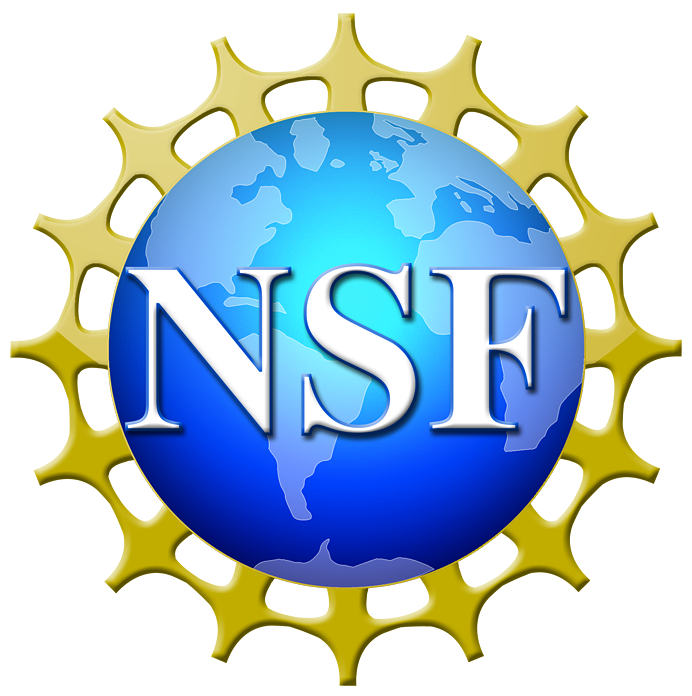 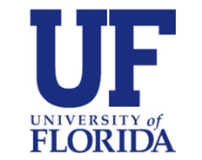 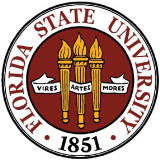 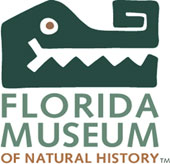 This material is based upon work supported by the National Science Foundation under Cooperative Agreement EF-1115210.  Any opinions, findings, 
        and conclusions or recommendations expressed in this material are those of the author(s) and do not necessarily reflect the views of the NSF.
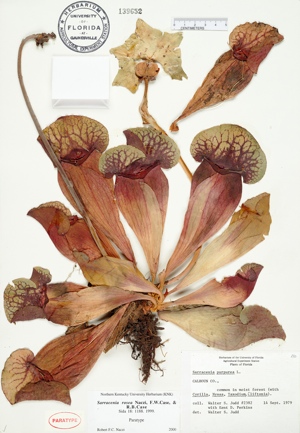 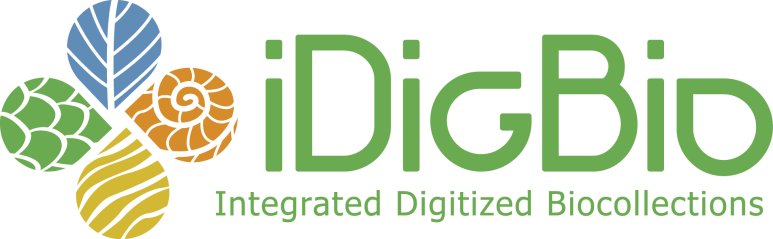 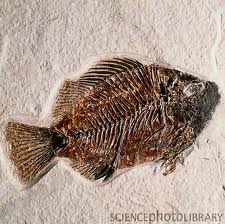 Year 2
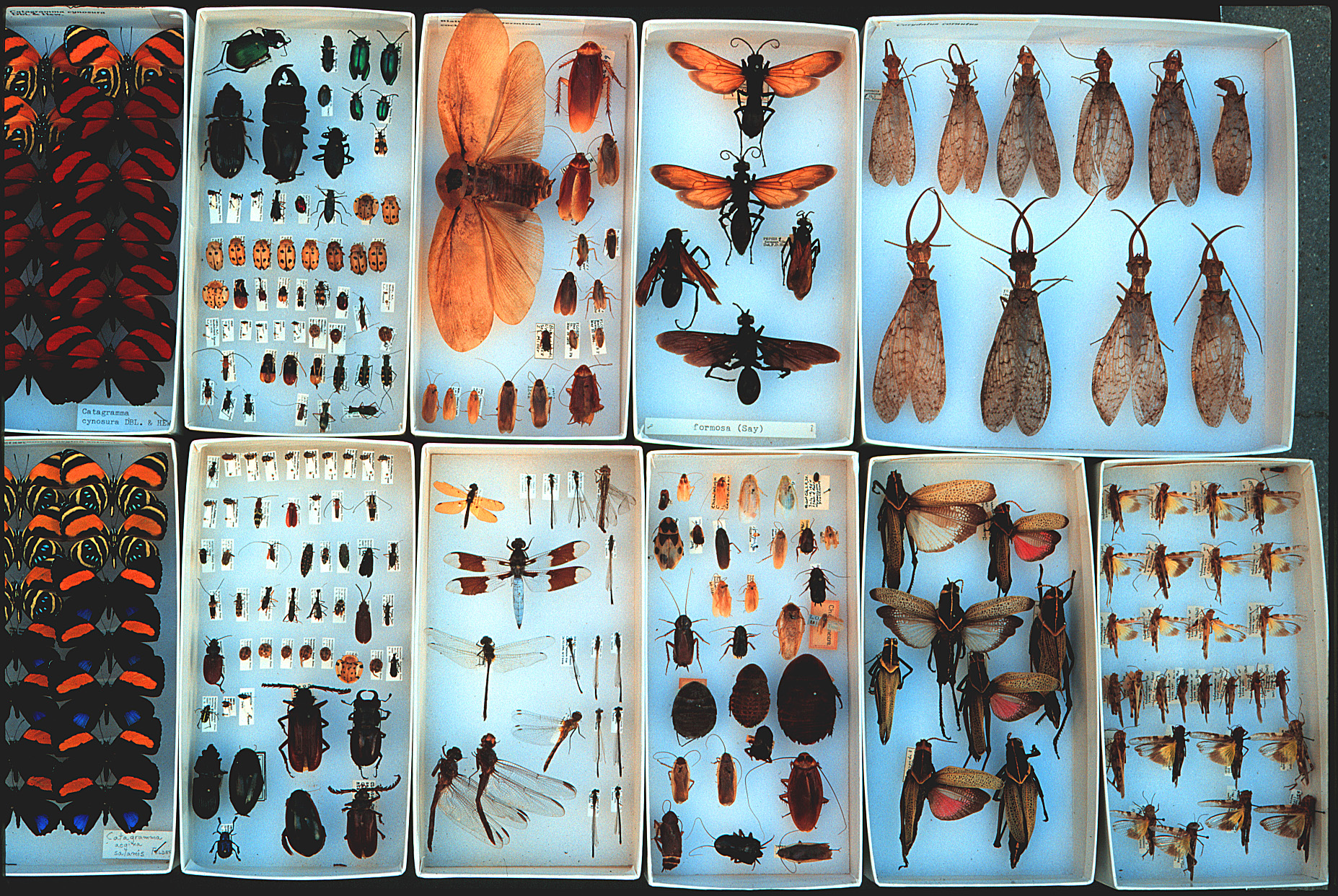 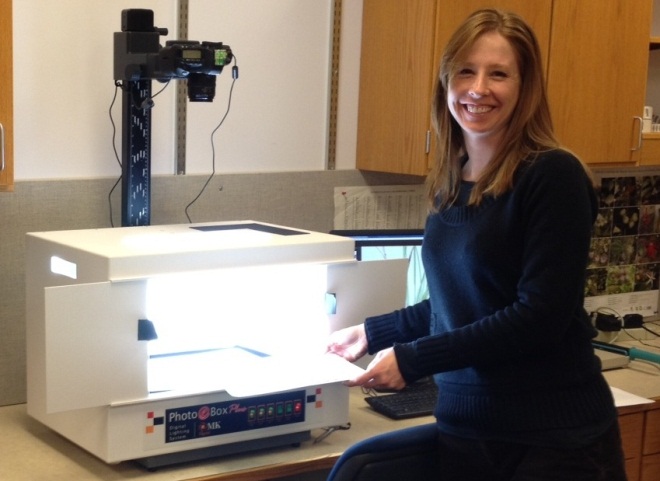 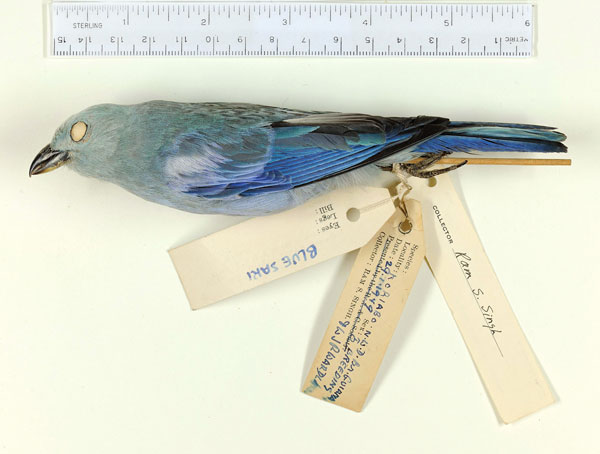 University of Florida 
Florida State University
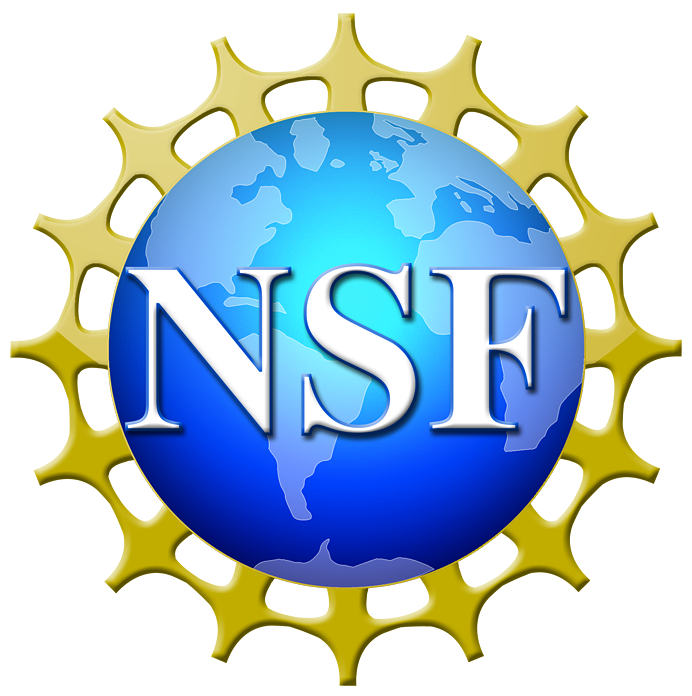